Информационная безопасность 
в сети Интернет
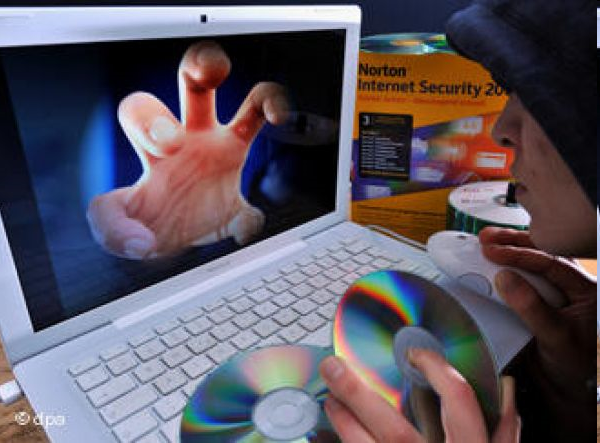 Анализируй и критически 
относись к информационной продукции!
Проблемы информационной безопасности
Основные понятия
Безопасность – отсутствие угроз, либо состояние  	   			          защищенности от угроз.

Информация –  сведения или сообщения.
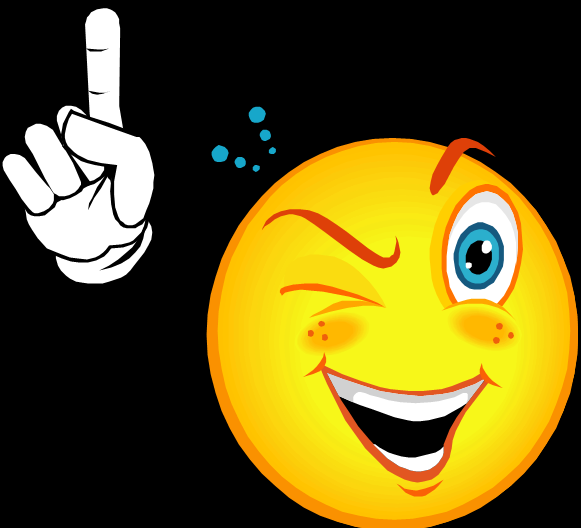 Угроза информационной безопасности — совокупность условий и факторов, создающих опасность жизненно важным интересам личности, общества и государства в информационной сфере.
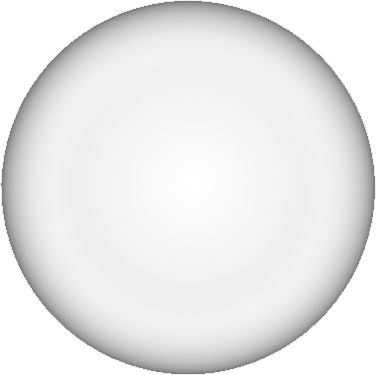 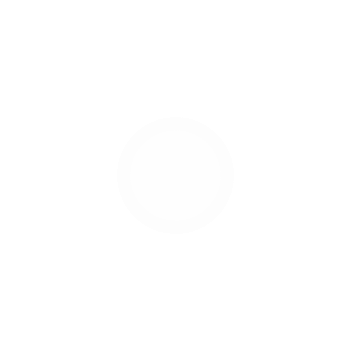 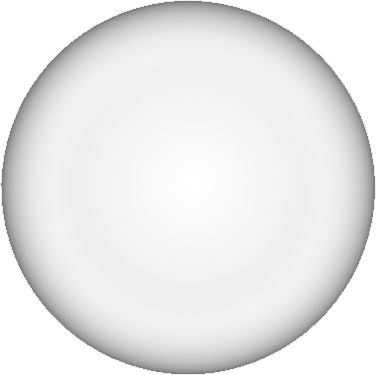 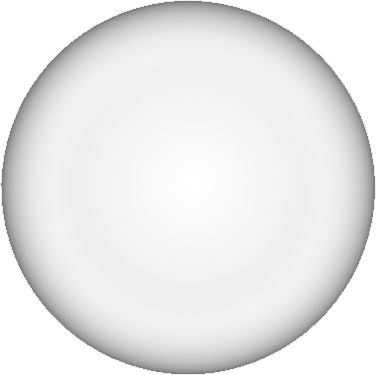 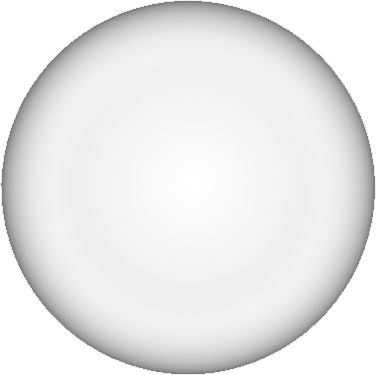 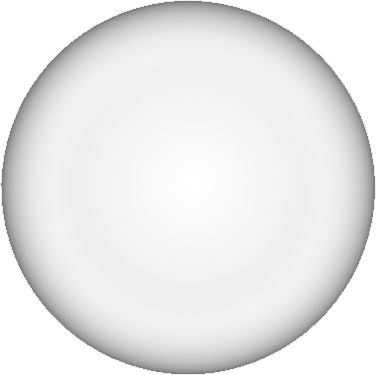 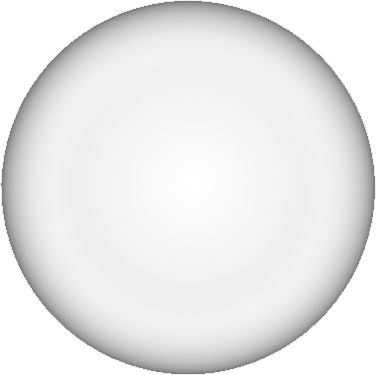 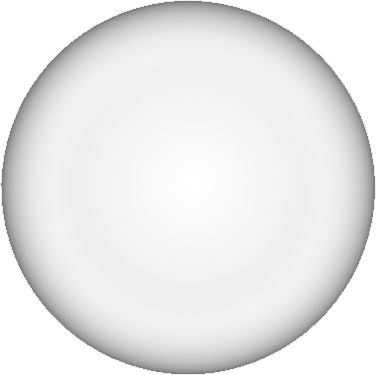 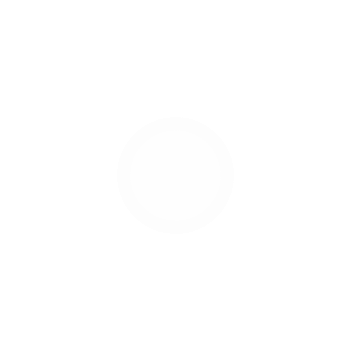 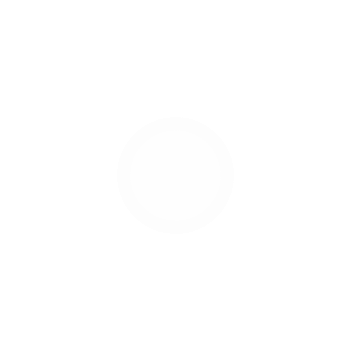 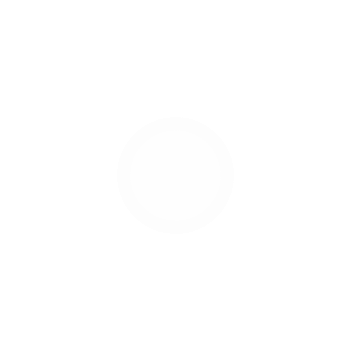 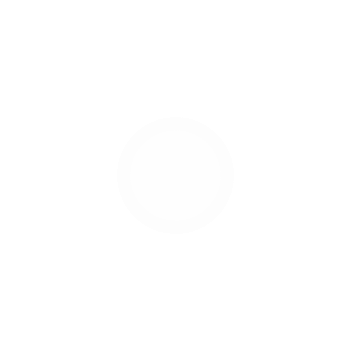 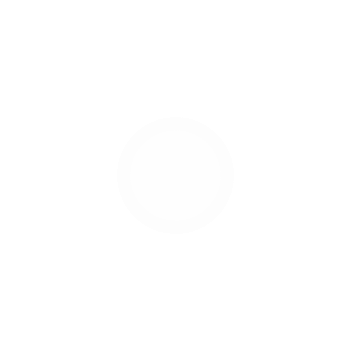 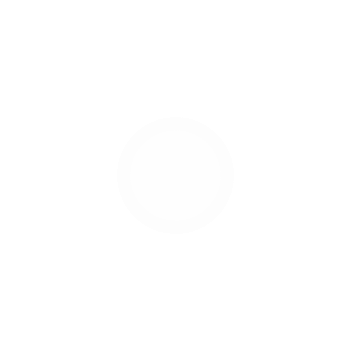 Средства 
массовой коммуникации, в т.ч. Интернет
Образование
ИСТОЧНИКИ
ИНФОРМАЦИИ
Литература
Искусство
Система
 социально-
воспитательной 
работы
Личное общение
Любое из этих средств может быть использовано 
 на благо или во вред личности!
СПРАВОЧНАЯ  ИНФОРМАЦИЯ
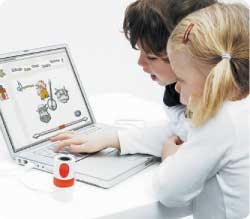 По последним данным, в России:
средний возраст начала самостоятельной работы в Сети - 10 лет (в 2009 году - 11 лет); и сегодня 
наблюдается тенденция к снижению возраста до 9 лет;
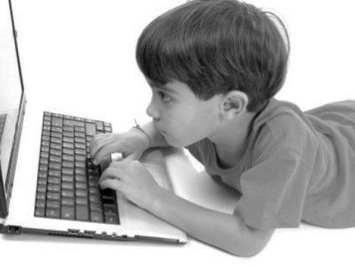 30% несовершеннолетних проводят в Сети более 3 часов в день (при норме 2 часа в неделю!)
СПРАВОЧНАЯ  ИНФОРМАЦИЯ
Ежедневная детская аудитория Рунета: 
46% (13-14 лет), 
54% (15-16 лет);

самые "любимые" детьми ресурсы – 
социальные сети (78%); 
в них проводится до 60 минут в день.
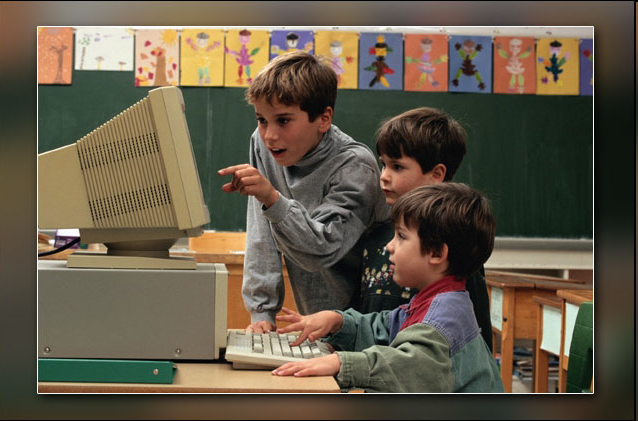 СПРАВОЧНАЯ  ИНФОРМАЦИЯ
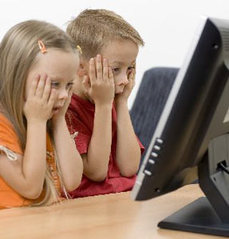 Помимо социальных сетей, среди несовершеннолетних     популярны следующие виды 
и формы онлайн-развлечений: 

сетевые игры; 

просмотр и скачивание фильмов,  клипов, аудиофайлов, программ; 

обмен файлами;
СПРАВОЧНАЯ  ИНФОРМАЦИЯ
использование электронной почты, сервисов мгновенного обмена сообщениями, чатов;

ведение блогов и пр.

4% детей сталкиваются в Интернете с порнографической продукцией

40% получают непосредственные предложения о встречах "в реале".
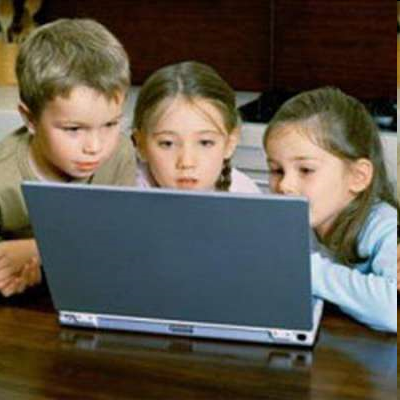 ДАВАЙТЕ ВМЕСТЕ ПОДУМАЕМ!
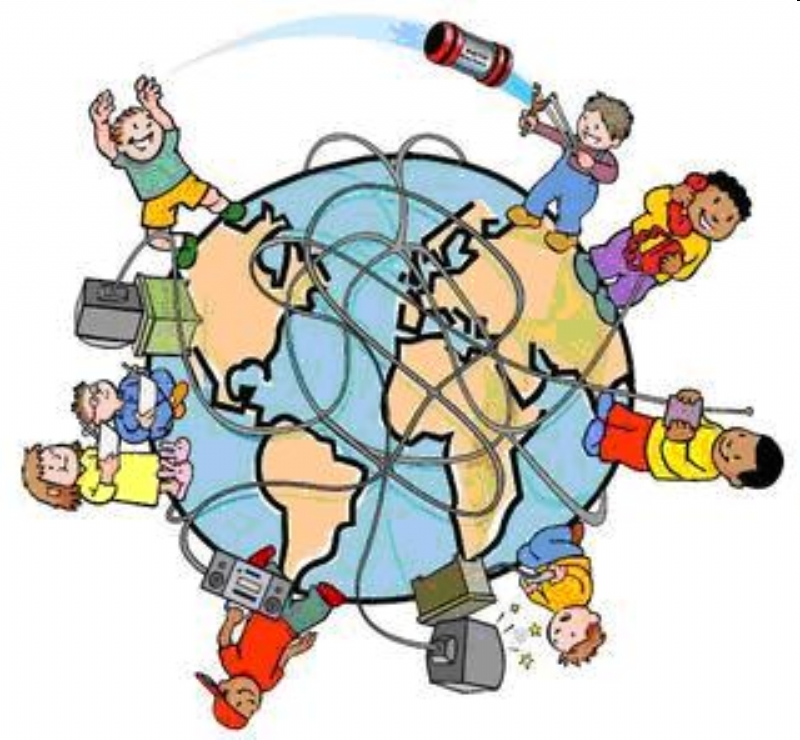 – Почему тема информационной безопасности является важной 
    и почему эти вопросы должны обсуждаться в школе?
– Из возможных причин, какие можно выделите аспекты, 
   связанные с сущностью Интернета и его значимостью как  
   средства общения?
Использование Интернета является безопасным,
 если выполняются
 ТРИ ОСНОВНЫЕ ПРАВИЛА
Защитите свой компьютер
1
Регулярно обновляйте операционную систему.
 Используйте антивирусную программу. 
 Применяйте брандмауэр.
 Создавайте резервные копии важных файлов.
 Будьте осторожны при загрузке содержимого.
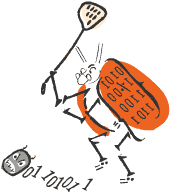 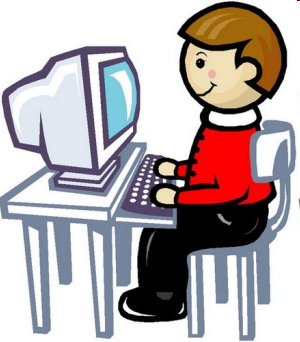 Помните!После публикации информации в Интернете ее больше невозможно будет контролировать и удалять каждую ее копию.
ТРИ ОСНОВНЫЕ ПРАВИЛА
Защитите себя в Интернете
2
Думайте о том, с кем разговариваете.
Никогда не разглашайте в Интернете личную информацию, за исключением людей, которым вы доверяете. При запросе предоставления личной информации на веб-сайте всегда просматривайте разделы «Условия использования» или «Политика защиты конфиденциальной информации», чтобы убедиться в предоставлении оператором веб-сайта сведений о целях использования получаемой информации и ее передаче другим лицам.
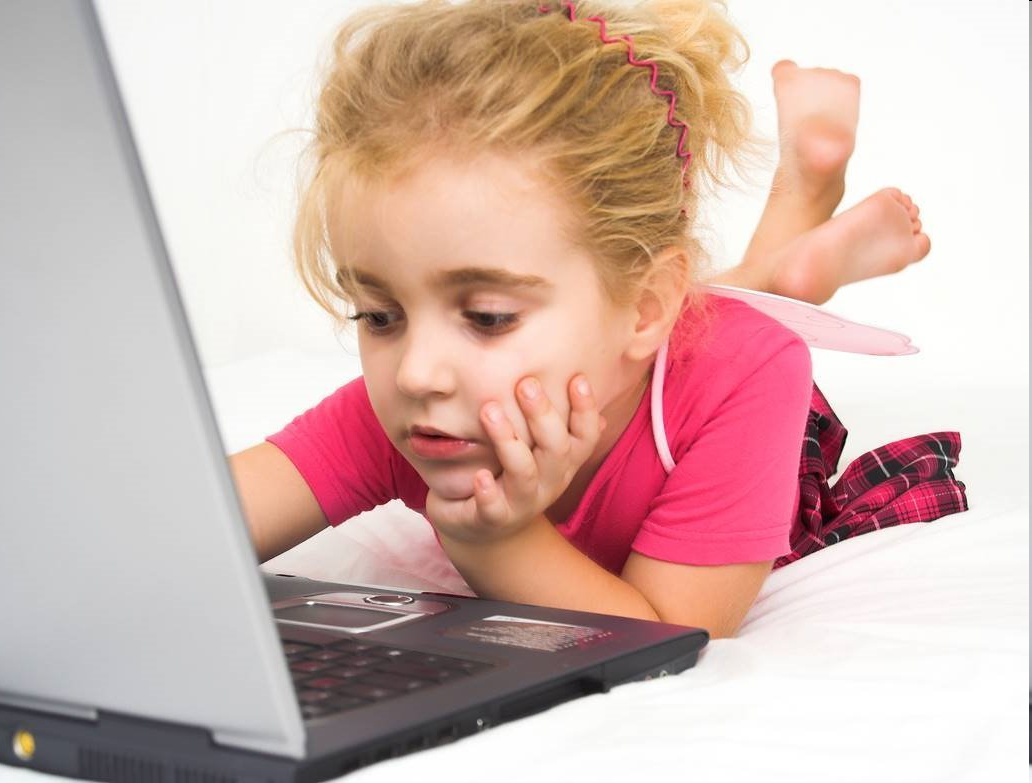 Помните!
В Интернете не вся информация надежна и не все пользователи откровенны.
Всегда удостоверяйтесь в том, что вам известно, кому предоставляется информация, и вы понимаете, в каких целях она будет использоваться.
ТРИ ОСНОВНЫЕ ПРАВИЛА
Думай о других 
пользователях
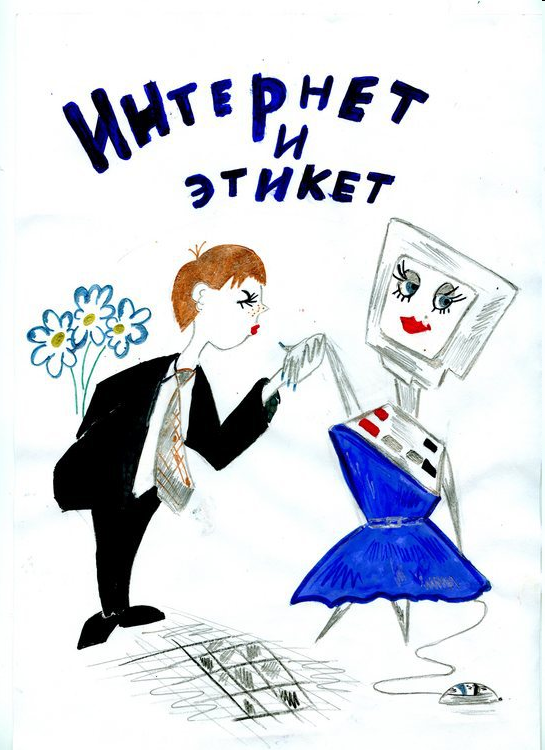 3
Закону необходимо подчиняться даже в Интернете.
При работе в Интернете будь вежлив с другими пользователями Сети.
Имена друзей, знакомых, их фотографии и другая личная информация не может публиковаться на веб-сайте без их согласия или согласия их родителей.
Разрешается копирование материала из Интернета для личного использования, но присвоение авторства этого материала запрещено.
 Передача и использование незаконных материалов (например, пиратские копии фильмов или музыкальных произведений, программное обеспечение с надорванными защитными кодами и т.д.) является противозаконным.
 Копирование программного обеспечения или баз данных, для которых требуется лицензия, запрещено даже в целях личного использования.
Помните!
Неразрешенное использование материала может привести к административному взысканию в судебном порядке, а также иметь прочие правовые последствия.
!
ДОПОЛНИТЕЛЬНЫЕ  ПРАВИЛА
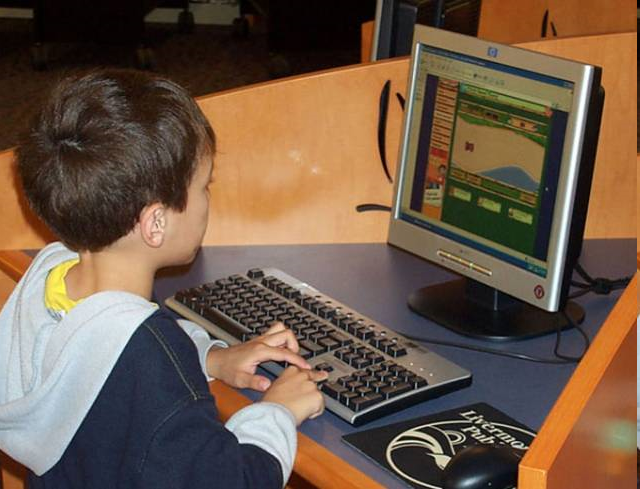 Закрывайте сомнительные всплывающие окна!Всплывающие окна — это небольшие окна с содержимым, побуждающим к переходу по ссылке. При отображении такого окна самым безопасным способом его закрытия является нажатие значка X (обычно располагается в правом верхнем углу). Невозможно знать наверняка, какое действие последует после нажатия кнопки «Нет».
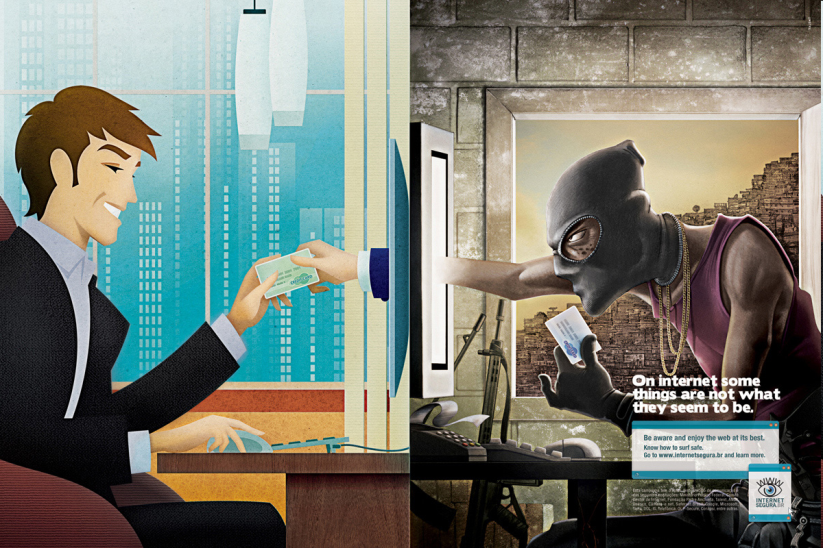 Остерегайтесь мошенничества!В Интернете легко скрыть свою личность. Рекомендуется проверять личность человека, с которым происходит общение (например, в дискуссионных группах).
Помните!
Большая часть материалов, доступных в Интернете, является непригодной для несовершеннолетних.
Интернет является общественным ресурсом.
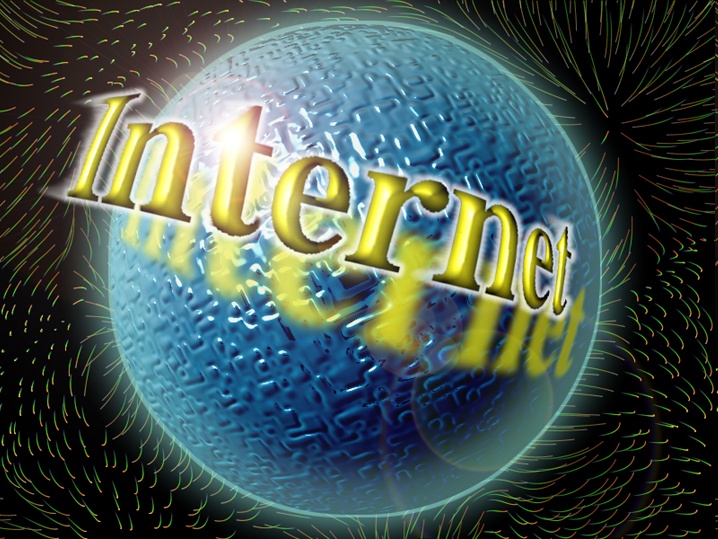 В Интернете необходимо следовать основным правилам так же, как правилам дорожного движения при вождении.
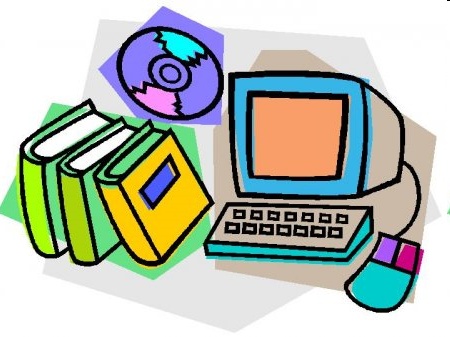 ОПИСАНИЕ  РАБОТЫ
Данная презентация является демонстрационным материалом для проведения внеклассных мероприятий по проблемам информационной безопасности.
Презентация выполнена в программе MSPowerPoint
Объем презентации –  24 слайдов.
Размер презентации –  7,4 МБ.
Используемая литература и Интернет-ресурсы:
В.В. Гафнер Информационная безопасность: учебное пособие: ГОУ ВПО «Уральский 
государственный педагогический университет», Екатеринбург, 2009, ч. 1,2.
"Основы безопасности детей и молодежи в Интернете" — интерактивный курс по Интернет- 
безопасности.
Портал Сети творческих учителей. http://www.it-n.ru/communities.aspx?cat_no=71586&tmpl=com
Вопросы обеспечения информационной безопасности от компании Microsoft 
http://www.microsoft.com/rus/protect/default.mspx#
Вопросы безопасности - сайт от компании Semantec 
http://www.symantec.com/ru/ru/norton/clubsymantec/library/article.jsp?aid=cs_teach_kids
Ребенок в сети. Сайт от компании Panda http://www.detionline.ru/
Специальный портал созданный по вопросам безопасного использования сети Интернет. 
Безопасный Интернет http://www.saferinternet.ru/. 
sevastopolcc.wordpress.com 
www.unmultimedia.org 
21region.org 
www.salon.donetsk.ua